Jan. 2023
Project: IEEE P802.15 Working Group for Wireless Personal Area Networks (WPANs)

Submission Title: Ultra-Wideband Swarm Ranging Protocol for Dynamic and Dense Networks	
Source: 	Feng Shan, Haodong Huo, Chunyi Li (Southeast University, China)
Address : [2 Sipailou, Nanjing, 210012 China]
E-Mail:    [shanfeng@seu.edu.cn]	
Re: 	141st IEEE 802.15 WSN Meeting, WNG
Abstract:  [UWB, swarm ranging, two way ranging]
Purpose:	
Notice:	This document has been prepared to assist the IEEE P802.15.  It is offered as a basis for discussion and is not binding on the contributing individual(s) or organization(s). The material in this document is subject to change in form and content after further study. The contributor(s) reserve(s) the right to add, amend or withdraw material contained herein.
Release:	The contributor acknowledges and accepts that this contribution becomes the property of IEEE and may be made publicly available by P802.15.
Slide 1
Feng Shan (Southeast University, China)
Jan. 2023
Ultra-Wideband Swarm Ranging Protocol for 
Dynamic and Dense Networks
Feng Shan, Haodong Huo, Jiaxin Zeng, Zengbao Li, Weiwei Wu, and Junzhou Luo,  “Ultra-Wideband Swarm Ranging Protocol for Dynamic and Dense Networks,”  IEEE/ACM Transactions on Networking (ToN), vol. 30, no. 6 (2022): 2834-2848. (Open Access at DOI: 10.1109/TNET.2022.3186071)
Slide 2
Feng Shan (Southeast University, China)
Jan. 2023
Who am I?
I am Feng SHAN, an Associate Professor at School of Computer Science and Engineering, Southeast University (SEU), Nanjing, China.
I received the Ph.D. degree in Computer Science from Southeast University in 2015, supervised by Professor Junzhou Luo. 
I was a Visiting Scholar at the School of Computing and Engineering, University of Missouri-Kansas City, Kansas City, MO, USA, from 2010 to 2012. 
My research interests are in the areas of wireless communication, unmanned system swarm cooperation, algorithm design and analysis.
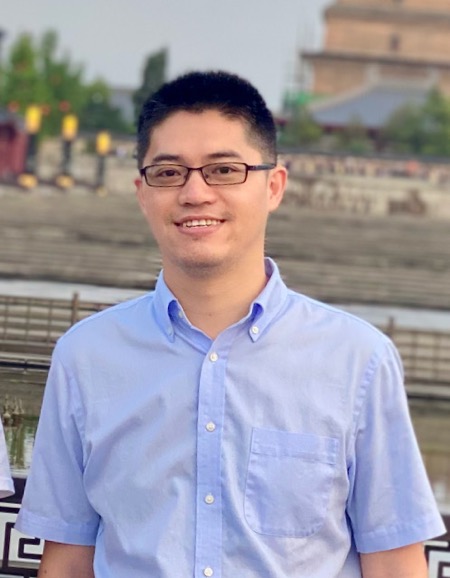 Slide 3
Feng Shan (Southeast University, China)
Jan. 2023
SEU-NetSI Research Group Introduction
NetSI group conducts research in the area of Internet of Things and Swarm Intelligence. More specially, the focus is on the wireless networking for a swarm of moving things and study how to coordinate their collaboration. 
NetSI group research goal is to provide theoretically sound analysis as well as build practically working systems.
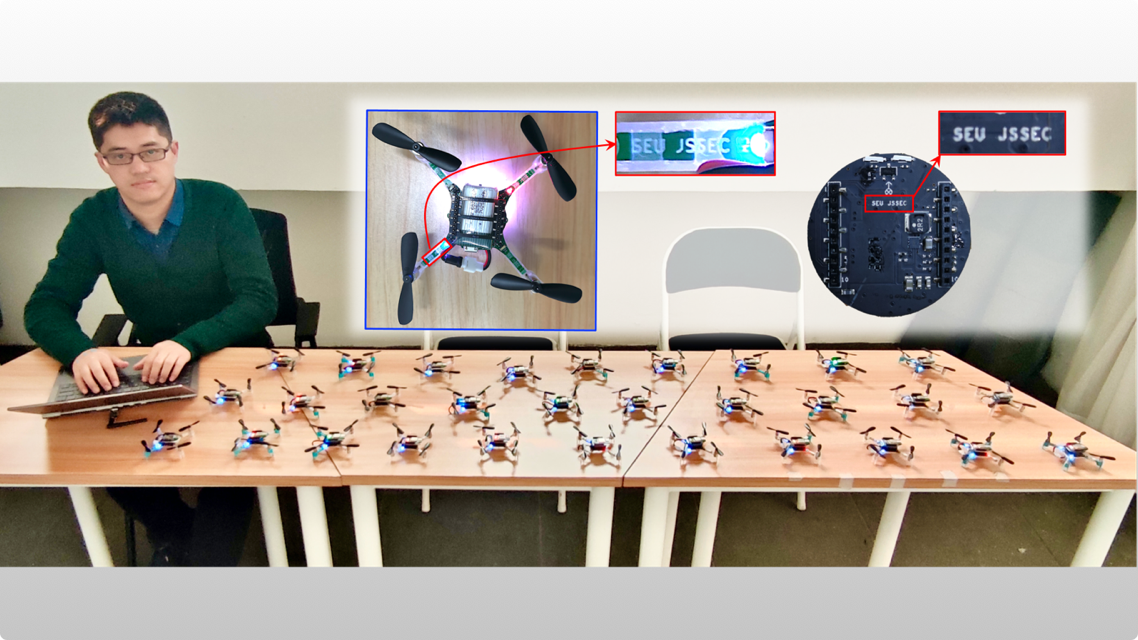 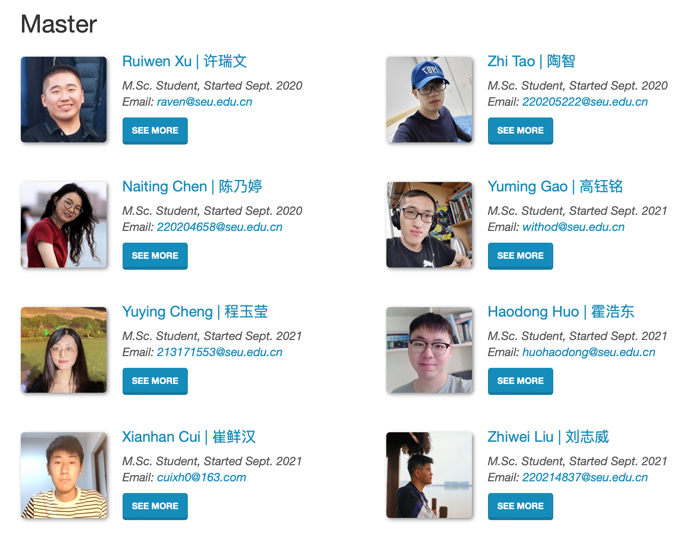 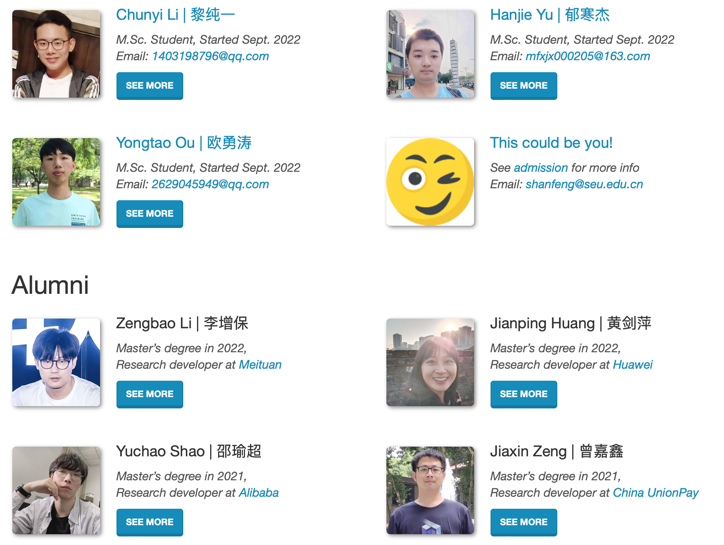 Slide 4
Feng Shan (Southeast University, China)
Jan. 2023
Outline
Introduction
Preliminary
Protocol Design
Experiment
Conclusion
Slide 5
Feng Shan (Southeast University, China)
Jan. 2023
Outline
Introduction
Preliminary
Protocol Design
Experiment
Conclusion
Slide 6
Feng Shan (Southeast University, China)
Jan. 2023
Swarm of robots and devices
Aerial / ground robots, wearable / portable devices are 
      becoming smaller, lighter, and cheaper.
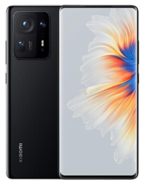 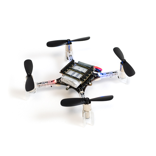 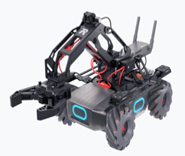 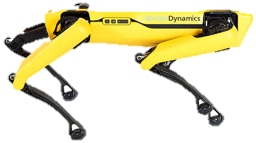 Robo Master EP
Crazyflie 2.1
SPOT
Mobile phone
Hundreds of them may form a swarm to participate in 
      complicated cooperative tasks.
An army of legged robot dogs battle in a deep forest.
A team of drones search for given targets.
A swarm of small robots explore and map unknown environments.
Slide 7
Feng Shan (Southeast University, China)
Jan. 2023
Dynamic and dense swarm network
Dynamic and dense swarm
Requirements
Large number.
Real-time internal distance ranging 
     for localization.
High mobility.
Low latency ad hoc networking 
     and communication.
Short distance.
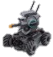 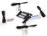 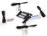 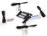 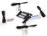 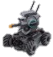 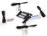 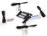 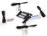 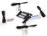 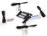 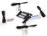 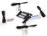 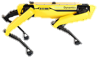 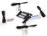 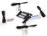 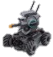 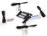 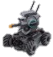 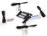 Slide 8
Feng Shan (Southeast University, China)
Jan. 2023
Ultra-wideband swarm ranging protocol
Ultra-wideband (UWB) wireless technology support simultaneously ranging and communication.
Our target is to design a UWB ranging protocol for a dynamic and dense networks of robots and devices.
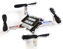 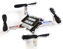 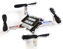 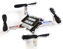 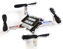 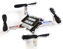 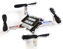 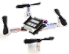 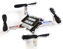 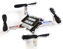 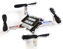 Slide 9
Feng Shan (Southeast University, China)
Jan. 2023
Challenges to design such a ranging protocol
Design a simple yet efficient protocol
A large number share the same UWB channel.
Inappropriate cause conflicting and high computation cost. 
Design a adaptive and robust protocol
High mobility requires high frequency ranging.
Ranging frequency should be reduced whenever necessary.
Also cause wireless channel unstable and packet lose.
Design a scalable and compatible protocol
Message has limitation space for dense neighbor.
Support existing networking and localization protocols.
Slide 10
Feng Shan (Southeast University, China)
Jan. 2023
Outline
Introduction
Preliminary
Protocol Design
Experiment
Conclusion
Slide 11
Feng Shan (Southeast University, China)
Jan. 2023
Double-sided two-way ranging (DS-TWR)
Double-sided two-way ranging (DS-TWR)
An existing ranging protocol from IEEE Standard 802.15.4-2011 is later improved by industry giant Decawave. 
Distance calculated after exchanging four messages
poll, response, final, and report messages.
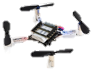 B
time
poll
final
response
report
time
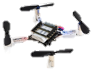 A
Slide 12
Feng Shan (Southeast University, China)
Jan. 2023
Double-sided two-way ranging (DS-TWR)
B
time
poll
final
response
report
time
A
Slide 13
Feng Shan (Southeast University, China)
Jan. 2023
IEEE 802.15.4z-2020
Enhanced MAC and PHY layer to achieve higher ranging accuracy.
Detailed specification for many-to-many DS-TWR.
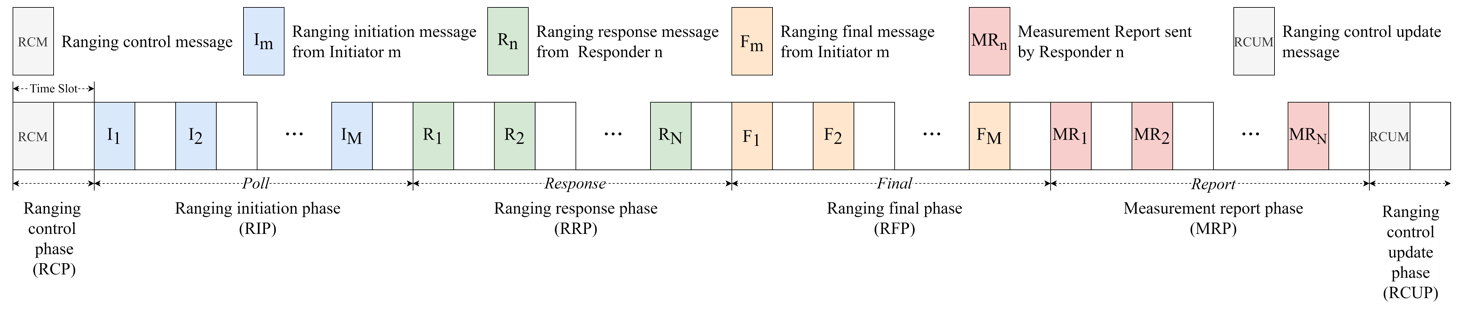 Pre-allocated time slots, unable to handle dynamic join and leave devices.
Too complicated to implement on low-end devices.
"IEEE Standard for Low-Rate Wireless Networks--Amendment 1: Enhanced Ultra Wideband (UWB) Physical Layers (PHYs) and Associated Ranging Techniques," in IEEE Std 802.15.4z-2020 (Amendment to IEEE Std 802.15.4-2020) , vol., no., pp.1-174, 25 Aug. 2020
Slide 14
Feng Shan (Southeast University, China)
Jan. 2023
A practical implementation – Token Ring
Maintain a global token to control the ranging process. Token owner initializes ranging process with all its neighbors, one by one. Then, pass the token to the next in the ring.
Token Ring method can avoid channel collision.
Token
DS-TWR
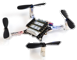 A
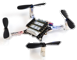 B
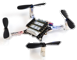 C
Broecker B, Tuyls K, Butterworth J. Distance-based multi-robot coordination on pocket drones[C]//2018 IEEE International Conference on Robotics and Automation (ICRA). IEEE, 2018: 6389-6394.
Slide 15
Feng Shan (Southeast University, China)
Jan. 2023
A practical implementation – Token Ring
Inefficient: messages heard by all neighbors, but are mostly ignored.
Unstable: when the global token is lost, the entire ranging process crashes.
Token
DS-TWR
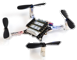 A
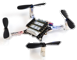 B
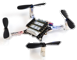 C
Slide 16
Feng Shan (Southeast University, China)
Jan. 2023
The basic idea of swarm ranging
Define one single message named ranging message
Each side periodically broadcasts the ranging message
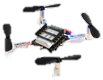 A
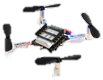 B
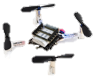 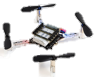 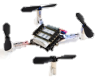 A
A
B
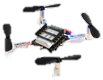 C
ranging message
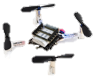 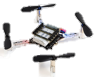 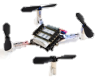 Broadcast ranging message
C
B
C
Slide 17
Feng Shan (Southeast University, China)
Jan. 2023
The basic idea of swarm ranging
To deal with the challenges of the dynamic and dense swarm, the following questions must be answered. 
Q1: How to design the ranging message so that sufﬁcient timestamps are carried?
Q2: Does the enlarged transmit period affect accuracy?
Q3: How does high mobility affect the ranging accuracy?
Q4: How often should the ranging message be broadcasted?
Q5: What if message lost or ranging frequency mismatched?
Q6: How to handle dense neighbors? 
Q7: Does the swarm ranging protocol supports or compatible with other higher level protocols?
Slide 18
Feng Shan (Southeast University, China)
Jan. 2023
Outline
Introduction
Preliminary
Protocol Design
Experiment
Conclusion
Slide 19
Feng Shan (Southeast University, China)
Jan. 2023
Ranging message and ranging table
Each ranging message includes
The last transmit timestamp
All receive timestamps since last transmit







Ranging table keeps only few timestamps
Y
A
Slide 20
Feng Shan (Southeast University, China)
Jan. 2023
Ranging message and ranging table
Each ranging message includes
The last transmit timestamp
All receive timestamps since last transmit
Ranging table keeps only few timestamps
Q1 (ranging message design) is answered
Slide 21
Feng Shan (Southeast University, China)
How mobility affect ranging accuracy
Jan. 2023
A
Y
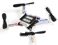 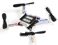 distance
time
time
Y
A
Slide 22
Feng Shan (Southeast University, China)
Jan. 2023
How mobility affect ranging accuracy
A
Y
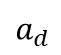 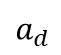 distance
time
time
Y
A
Q3 (mobility affects accuracy) is answered
Design of adaptive ranging protocol
Jan. 2023
Q4 (broadcast frequency) is answered
Slide 24
Feng Shan (Southeast University, China)
Packet loss and ranging period mismatch
Jan. 2023
Y
Y
A
A
Y
Y
A
A
Case  2
Case  1
Case  3
Case  4
Slide 25
Feng Shan (Southeast University, China)
Jan. 2023
Handle mismatch and loss
Handle Case 1 and Case 2
Y
A
Case  1
Case  2
Y
A
Slide 26
Feng Shan (Southeast University, China)
Jan. 2023
Handle mismatch and loss
Handle Case 4
Y
A
Case  4
Q5 (packet loss and mismatched frequency) is answered
Slide 27
Feng Shan (Southeast University, China)
Jan. 2023
Handle dense neighbors
Slide 28
Feng Shan (Southeast University, China)
Jan. 2023
Handle dense neighbors
T1
T3
T2
T4
Time Interval
M3={C, D, B, A}
M4={E, C, B, D}
M2={D, A, B, E}
M1={A, B, C, D}
Q6 (dense neighbor) is answered
Time
Slide 29
Feng Shan (Southeast University, China)
Jan. 2023
Support higher level protocols/algorithms
Maintains neighbor list for higher level protocol, e. g., OLSR.
Support for localization by providing the fundamental distance information
Source Seeking
Exploration
Mapping
Battling
Applications
...
Ad Hoc
Networking
Network
Localization
Fundamental
Technologies
Swarm Ranging
...
Drones
Robots
Mobile phones
Wearable devices
Hardware
Q7 (support higher level protocols) is answered
Slide 30
Feng Shan (Southeast University, China)
Jan. 2023
Outline
Introduction
Preliminary
Protocol Design
Experiment
Conclusion
Slide 31
Feng Shan (Southeast University, China)
Jan. 2023
Hardware
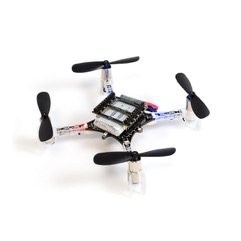 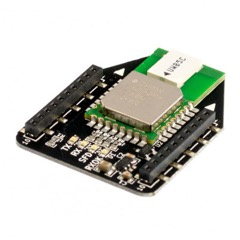 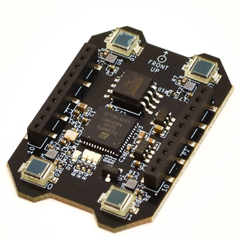 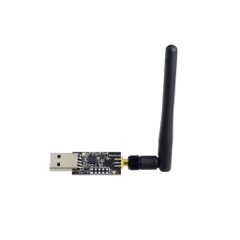 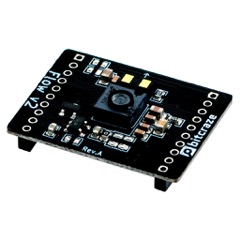 Crazyflie 2.1
DW1000/3000 
UWB deck
Lighthouse deck
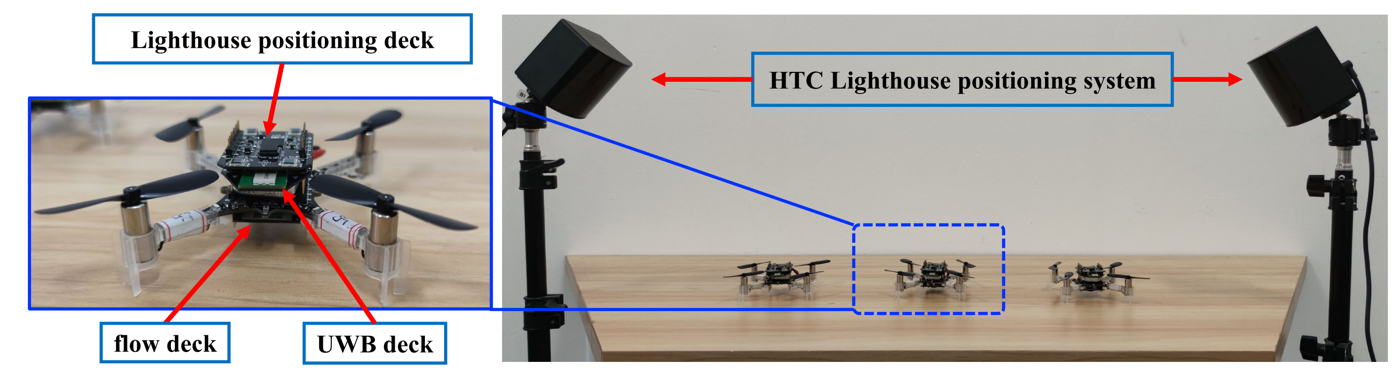 Crazyradio PA
Flow deck
Slide 32
Slide 32
Feng Shan (Southeast University, China)
Ranging period and accuracy
Jan. 2023
The impact of ranging period on ranging accuracy
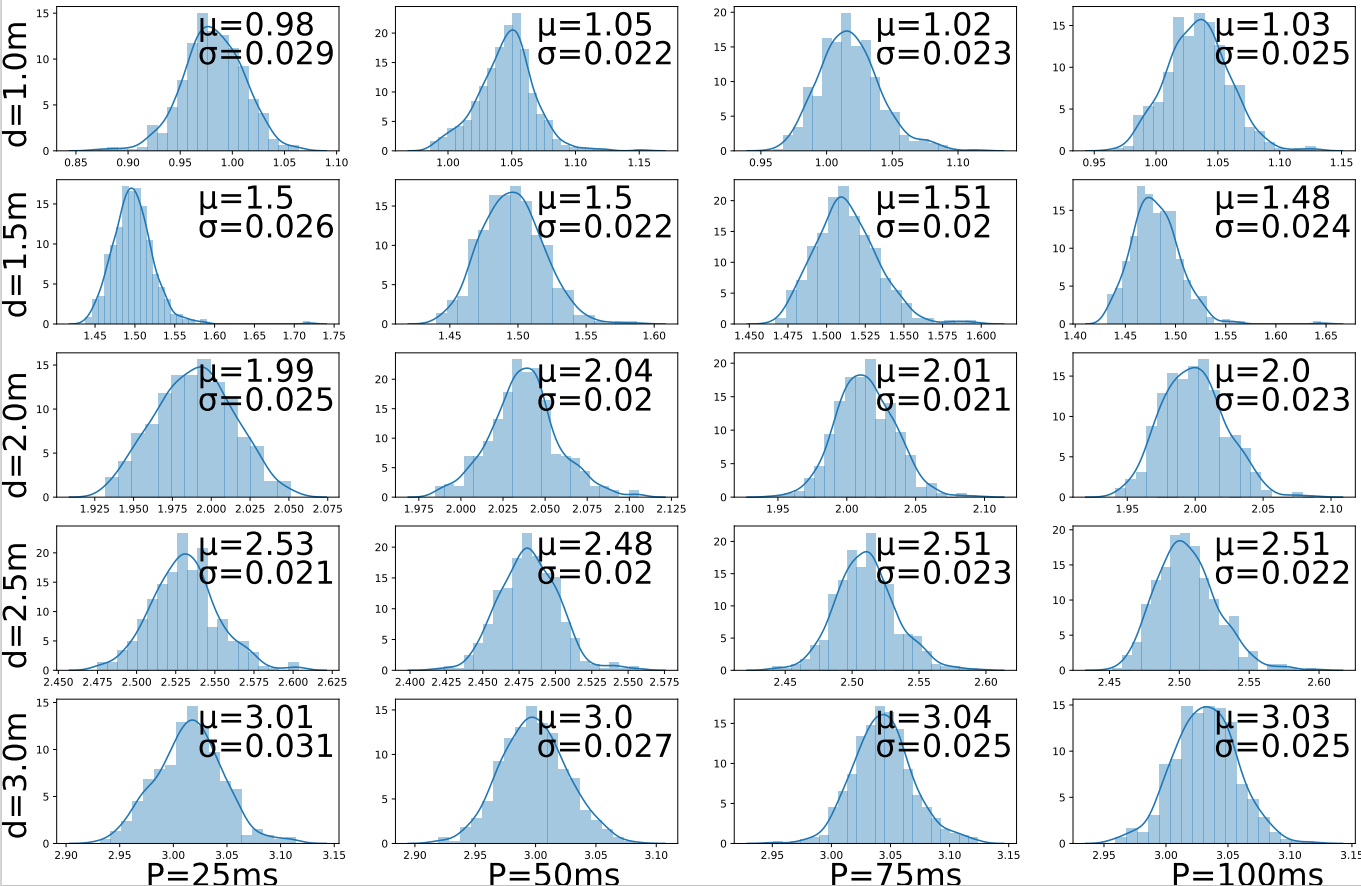 Slide 33
Slide 33
Feng Shan (Southeast University, China)
Jan. 2023
Velocity, ranging period and accuracy
The ranging results are delayed compare to the ground truth.
The larger P, the bigger delay.
Velocity also affects  the delay .
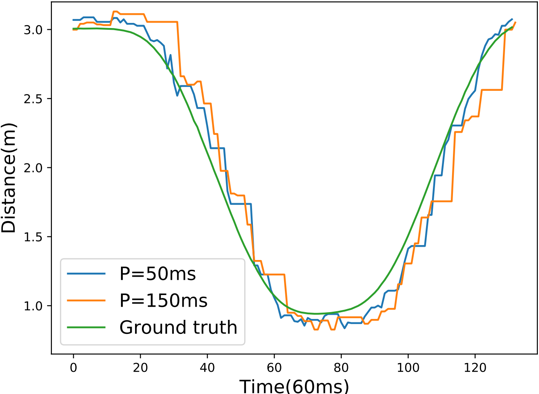 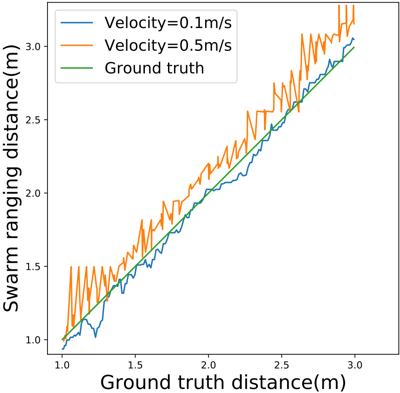 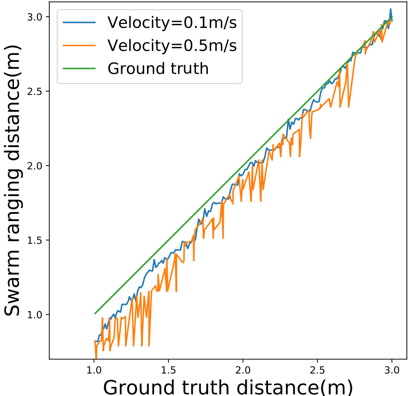 moving away
moving towards
Impact of ranging period
Slide 34
Slide 34
Feng Shan (Southeast University, China)
Jan. 2023
Adaptive ranging period
Adaptive to velocity
Adaptive to distance
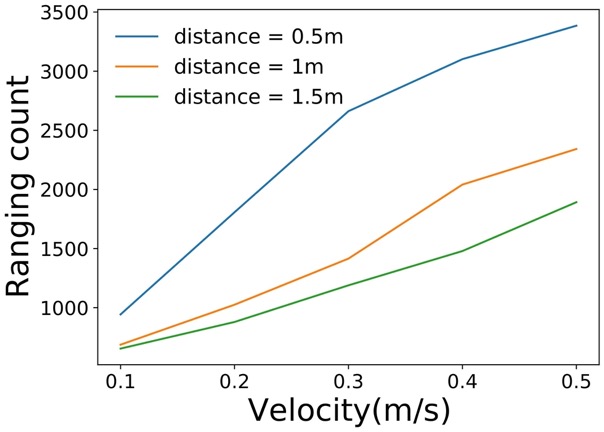 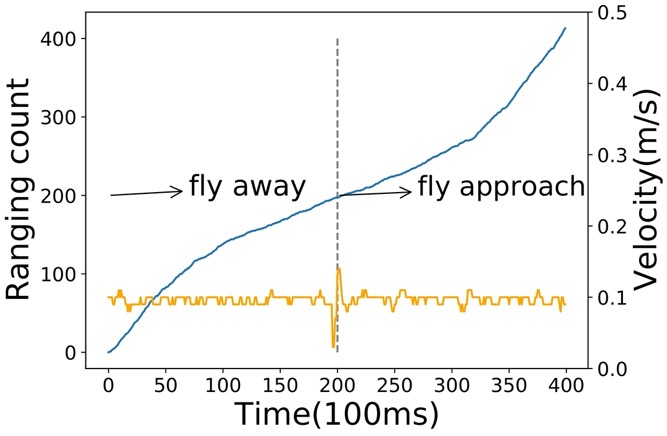 Slide 35
Slide 35
Feng Shan (Southeast University, China)
Jan. 2023
Protocol performance
Performance for mismatched ranging period

Comparison with ranging based on token ring.
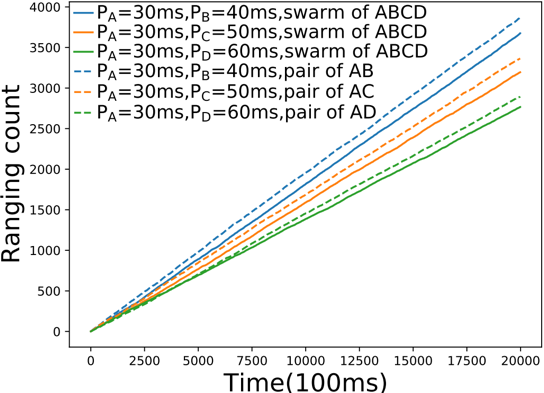 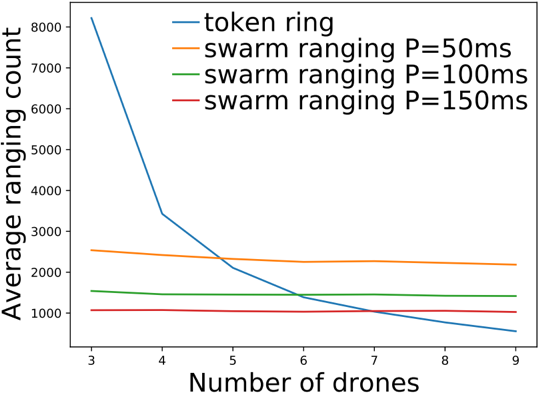 Slide 36
Slide 36
Feng Shan (Southeast University, China)
Jan. 2023
Handle dense neighbors
Balances the allocation of ranging resources.
Guarantees fair chances for each drone to ranging.
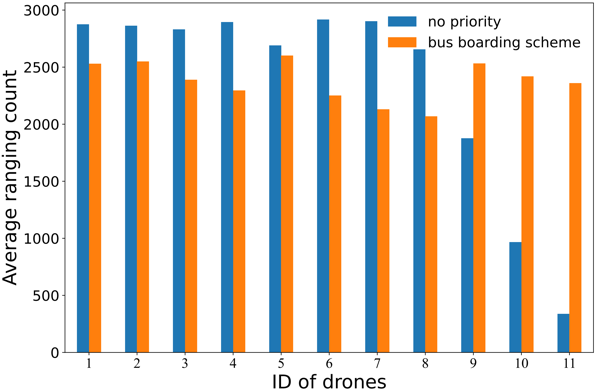 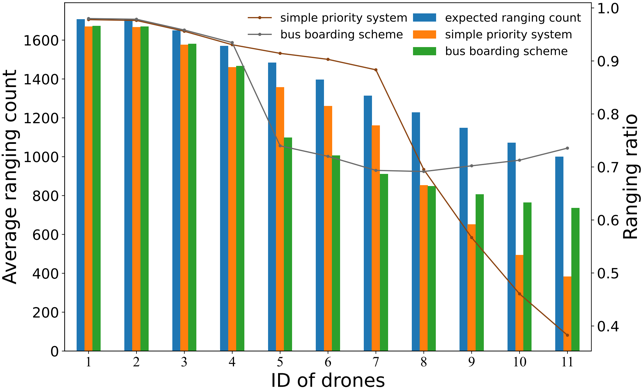 Slide 37
Slide 37
Feng Shan (Southeast University, China)
Jan. 2023
Scalability
Close to the optimal performance.
Even when there are 29 neighbors to respond to, our protocol can still guarantee that all the neighbors’ latest distances are measured every second.
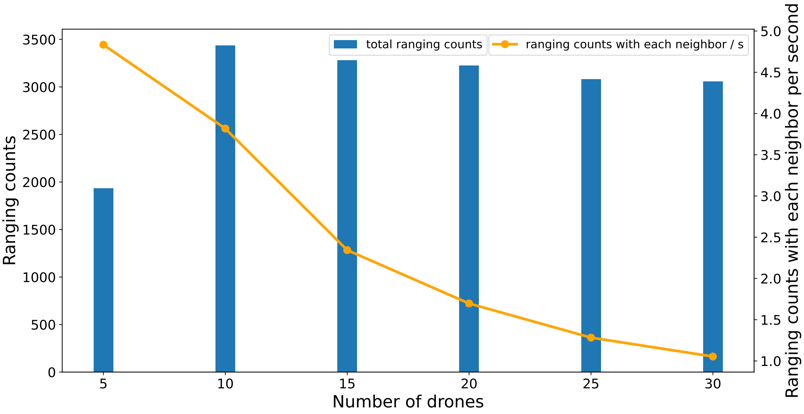 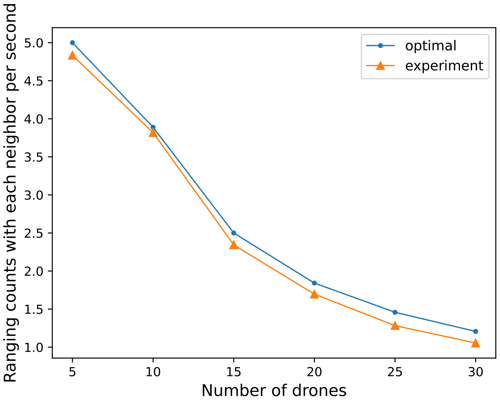 Slide 38
Slide 38
Feng Shan (Southeast University, China)
Jan. 2023
Demo Video
Slide 39
Slide 39
Feng Shan (Southeast University, China)
Jan. 2023
Outline
Introduction
Preliminary
Protocol Design
Experiment
Conclusion
Slide 40
Feng Shan (Southeast University, China)
Jan. 2023
Conclusion
We proposed a UWB swarm ranging protocol, designed specially for dynamic and dense networks. 
It is simple yet efficient. All messages are unified in one, i.e.,  ranging message, which is broadcasted periodically.
It is adaptive and robust. The ranging period adapts to the ranging pair’s velocity and distance. Packet loss is handled appropriately.
It is scalable and compatible. A rotation scheme is designed to handle dense neighbors. Higher level networking and localization protocols and algorithms are supported.
Real-world experiment is conducted. The protocol is implemented on Crazyflie drones, that are powered by STM32 microcontrollers and have only 192KB memory.
Slide 41
Feng Shan (Southeast University, China)
Jan. 2023
Comparison
802.15.4z Many-to-Many DS-TWR
Multiple roles and message types are involved.
Pre-allocated time slots, not suitable for dynamic join and leave devices (time-scheduling mode).
Contend control requires additional control information (contend mode).
Require higher-level packet loss and ranging starvation handling.
Suitable for application scenarios with low mobility and sparse devices.
Swarm Ranging Protocol
Only one message type is involved (Ranging Message), easy to implement.
No additional ranging control overhead (i.e. RCP and RCUP).
Packet loss is carefully considered and handled.
Alleviate ranging starvation by utilizing local information.
Designed for dynamic and dense swarm applications.
Open source code: https://github.com/SEU-NetSI/crazyflie-firmware
Slide 42
Feng Shan (Southeast University, China)
Jan. 2023
Q&A
Slide 43
Feng Shan (Southeast University, China)